Занятие 1.

1. Коррупция – как социально-
историческое явление. 
2. Антикоррупционная политика в современном мире и России.
3. Индекс восприятия
 коррупции.
4. Принципы 
антикоррупционного
воспитания.
«Противодействие
коррупции через
образование»
«Проблема коррупции — это проблема приличий...»                                                    (Александр Кабаков)
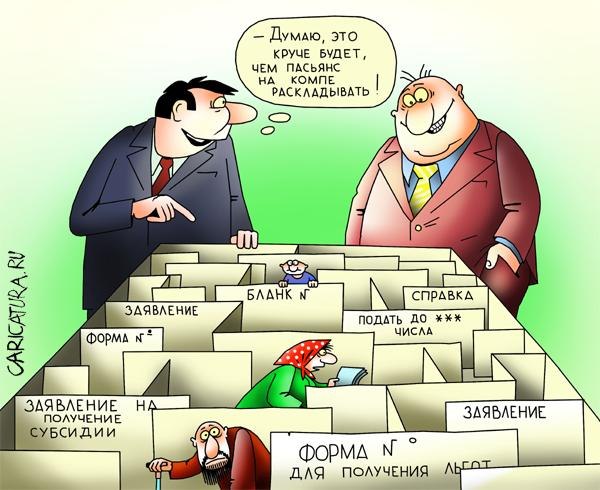 Коррупция –  как юридическое понятие
Коррупция :

а) злоупотребление служебным положением, дача взятки, получение взятки, злоупотребление полномочиями, коммерческий подкуп либо иное незаконное использование физическим лицом своего должностного положения вопреки законным интересам общества и государства в целях получения выгоды в виде денег, ценностей, иного имущества или услуг имущественного характера, иных имущественных прав для себя или для третьих лиц либо незаконное предоставление такой выгоды указанному лицу другими физическими лицами;

б) совершение деяний, указанных в подпункте "а" настоящего пункта, от имени или в интересах юридического лица».
1. Коррупция как социально-    историческое явление
Из истории коррупции
XIII век –первое упоминание о  м з д о И м с т в е 
(к о р р у п ц и я).
МздоИмство упоминается в русских летописях XIII в.
 По сохранившимся записям летописцев взятки появились  еще в Древней Руси и сразу же с ними стали решительно бороться.
Так, митрополит Кирилл осуждал мздоимство наряду с пьянством и колдовством, за что и настаивал карать соответствующе, то есть смертной казнью (согласно записям в Русской правде – «Аще жена зелейница, чародееца, наузница – ее казнить»).
1.  Коррупция – социально-историческое явление
XV век – законодательное ограничение коррупции. 
Первое «антикоррупционное законодательство»  в России, связанное с   ограничением коррупционных действий, принадлежит Ивану III. 
XVI век  - вводилась смертная казнь за взятки время правления Ивана IV. А его внук Иван Грозный издал  УКАЗ, по которому зарвавшихся чиновников надлежало немедленно казнить.
Коррупция – социально-историческое явление
XVII век – коррупция должностных лиц стала одним из поводов к московскому восстанию 1648 года и царю Алексею Михайловичу пришлось в специальном обращении к восставшим обещать, что он сам будет следить за тем, чтобы вновь назначенные судьи чинили расправу «без посулов».
Изданное после этого Соборное уложение 1649 г. предусматривало многочисленные наказания за преступления, попадающие под понятие коррупции: подлог при переписке судного дела, утайка пошлин при регистрации дел, притеснение населения.
(Соляной бунт – единственный народный бунт антикоррупционной направленности. Царем были отданы на растерзание толпе глава Земского приказа   Плещеев и глава Пушкарского приказа  Траханиотов).
Коррупция – социально-историческое явление
XVIII век –рассвет коррупции. 
В юридической терминологии XVIII в. взятки назывались «посулами» (нарушение закона за какую-либо плату). За них виновные подвергались телесным наказаниям. Например, за лихоимство были выпороты кнутом князь Алексей Кропоткин и дьяк Иван Семенов, взявшие деньги и бочку вина с купцов за обещание не отправлять их в Москву, куда они должны были быть переселены по указу царя  Алексея Михайловича. При Петре I мздоимцев били, клеймили, ссылали. Однако их жажда к наживе была неискоренима. Указ Петра I «О воспрещении взяток и посулов и о наказании за оное» (декабрь 1714 г.). За взяточничество он установил 
смертную казнь.
Коррупция – социально-историческое явление
Екатерина II – Указ «О  держании судей и чиновников от лихоимства» (июль 1762 г.) Назначенное императрицей жалованье не привело к неподкупности и честности чиновников. Проведенные государственные реформы Александром I (1801-1811) лишь способствовали укреплению бюрократии. Создавалась почва для казнокрадства и взяточничества. В 1812 г. последовал Указ о запрещении приносить подарки начальникам губерний и другим губернским служащим.
Основным средством борьбы с продажностью чиновничества признавалось создание правовой базы, повышение денежного содержания госслужащих, установление с должностным нарушением мер наказания.
Коррупция – социально-историческое явление
1826 г. - при Николае I было образовано третье отделение Собственной Его Императорского Величества Канцелярии, призванное  осуществлять  повсеместный контроль за деятельностью должностных лиц.
С 1918 г по д е к р е т у о взяточничестве полагалось тюремное заключение на 5 лет с конфискацией имущества.
С 1922 г. по Уголовному Кодексу за взяточничество расстрел.
С 1957 г. официально борьба приостановлена , так как коррупция считалась редким явлением.
Коррупция – социально-историческое явление
При Советской власти
    1. Не признавали слово "коррупция", позволив ввести его в употребление лишь в конце 1980-х годов. ("взяточничество", "злоупотребление служебным положением", "попустительство”)    2. Причины – недостатки в работе партийных, профсоюзных и государственных органов.    3. Неприкосновенность высших советских и партийных работников.    4. Весь послевоенный период, рост коррупции на фоне ослабления государственной машины.
Коррупция – социально-историческое явление
Общие  условия, порождающие коррупцию:    1. Трудности преодоления наследства тоталитарного периода.     2. Экономический упадок и политическая нестабильность.    3. Неразвитость и несовершенство законодательства.     4. Неэффективность институтов власти.      5. Слабость гражданского общества, отрыв общества от власти.      6. Неукорененность демократических политических традиций.
Коррупция – социально-историческое явление
Успокаивать себя, что коррупция существовала всегда не стоит.

Во второй же половине XX века коррупция превратилась в явление мирового масштаба и перестала быть проблемой отдельных стран, приобретя особую актуальность в условиях глобализации.
2.  Антикоррупционная   политика в современном  мире и России: образовательный аспект
2.  Антикоррупционная политика в современном мире
«Коррупция является наиболее обсуждаемой проблемой в мире»
Кобус де Свардт, Исполнительный директор Международное движение по противодействию коррупцииTransparency International,
Декабрь 2012 года

Одной из основных задач, поставленных
Президентом РФ, является формирование  и
реализация антикоррупционной политики, 
поддержание деятельности общественных 
объединений и СМИ по формированию активного 
неприятия коррупции.
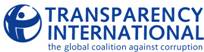 Антикоррупционная политика в современном мире
Опыт Нидерландов
1. Постоянная отчетность и гласность в вопросах обнаружения коррупции, обсуждение последствий коррупционных действий и наказания за них. Ежегодно министр внутренних дел представляет доклад парламенту об обнаруженных фактах коррупции и принятых мерах по наказанию лиц, замешанных в коррупции.

2. Разработка системы мониторинга возможных точек возникновения коррупционных действий и строгого контроля за деятельностью лиц, находящихся в этих точках.
Антикоррупционная политика в современном мире
Опыт Нидерландов

3. Создание системы прав и обязанностей должностных лиц с указанием их ответственности за нарушение должностной этики. 
4. Основной мерой наказания за коррупционное действие является запрещение работать в государственных организациях и потеря всех социальных льгот. Шкала наказаний включает в себя также штрафы и временное отстранение от  исполнения обязанностей.
Антикоррупционная политика в современном мире
Опыт Нидерландов
 5. В наиболее значимых организациях, в частности, в министерствах, имеются службы внутренней безопасности, задачей которых является выявление ошибок чиновников, их намеренных или случайных нарушений действующих правил и последствий этих действий.  6. Организована система подбора лиц на должности, опасные с точки зрения коррупции. 7. Все материалы, связанные с коррупционными действиями, если они не затрагивают систему национальной безопасности, в обязательном порядке обнародуются.
Антикоррупционная политика в современном мире
Опыт Нидерландов
8. Создана специальная система обучения чиновников, разъясняющая вред коррупции.9. Создана система государственной безопасности по борьбе с коррупцией, обладающая значительными полномочиями по выявлению случаев коррупции.10. Чиновники всех уровней обязаны регистрировать известные им случаи коррупции, эта информация по соответствующим каналам передается в министерства внутренних дел и юстиции.11. Большую роль в борьбе с коррупцией играют средства массовой информации, которые 
обнародуют случаи коррупции и часто 
проводят расследования.
Антикоррупционная политика в современном мире
Сингапур - Бюро по расследованию случаев коррупции:

-привязку оплаты труда государственных служащих к средней заработной плате лиц, успешно работающих в частном секторе; 
-контролируемую ежегодную отчётность государственных должностных лиц об их имуществе, активах и долгах (в частности, прокурор вправе проверять любые банковские, акционерные и расчётные счета лиц, подозреваемых в нарушении Акта о предотвращении коррупции); 
-большую строгость в делах о коррупции именно в отношении высокопоставленных чиновников для поддержания морального авторитета неподкупных политических лидеров; 
-ликвидацию излишних административных барьеров для развития экономики.
Антикоррупционная политика в современном мире
Япония:

отсутствие единого кодифицированного акта, направленного на борьбу с коррупцией, не препятствует эффективному решению проблемы;

кадровая политика; 

японским чиновникам гарантирована достойная оплата труда.
Где живет коррупция ???
Более 20 тысяч дел о коррупции завели в России за 9 месяцев 2015 года
Двадцать пять следователей органов внутренних дел, два следователя наркоконтроля, семь прокуроров, 36 адвокатов, 43 члена избирательных комиссий, 150 депутатов органов местного самоуправления, 131 глава муниципальных образований органов местного самоуправления, 11 депутатов органов законодательной власти и 8 судей были привлечены к ответственности.
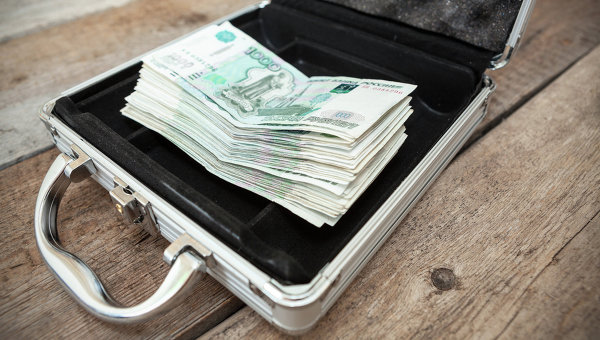 http://ria.ru/incidents/20151209/1338786426.html#ixzz3zkunAqyU
Антикоррупционная политика в России
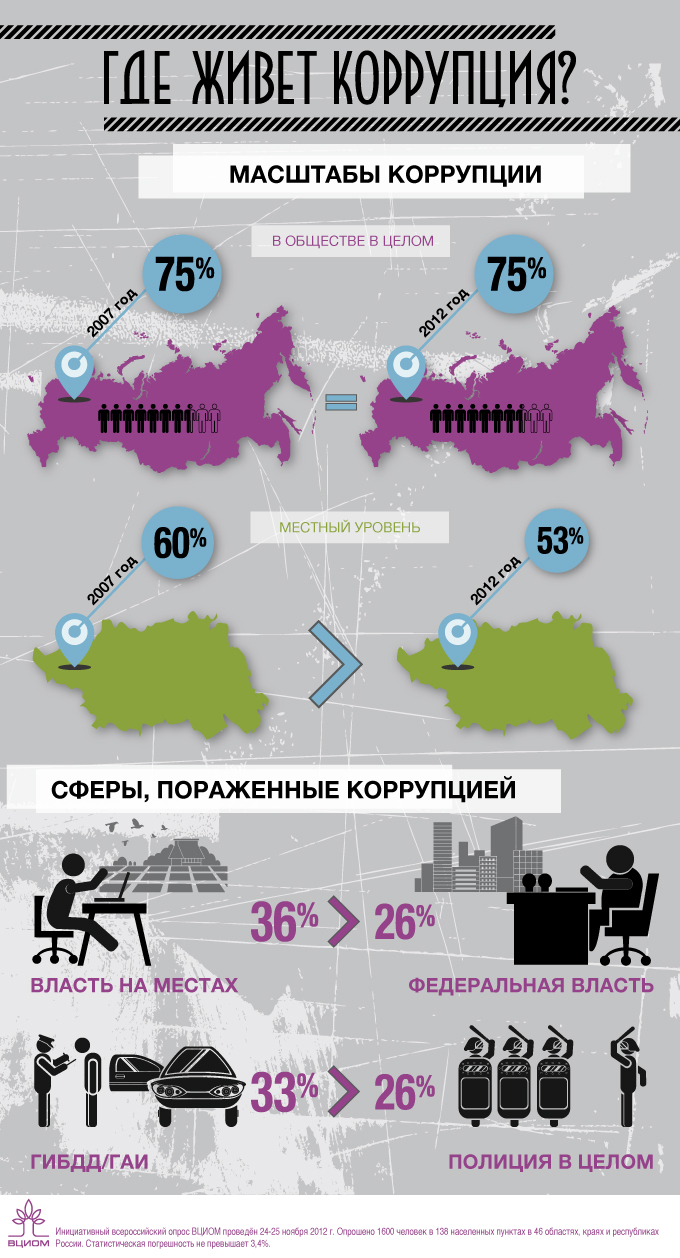 Your subtopic goes here
http://wciom.ru/index.php?id=459&uid=113417
Антикоррупционная политика в России
За девять месяцев 2015 года следственные органы СК рассмотрели более 30 тысяч сообщений о коррупционных преступлениях, по результатам расследований возбуждено 20 353 уголовных дел. Всего за девять месяцев 2015 года в производстве следователей Следственного комитета находилось 25 255 уголовных дел о преступлениях коррупционной направленности. В общем количестве уголовных дел, направленных в суд, преобладают дела о даче и получении взятки, мошенничестве, присвоении, растрате и злоупотреблении должностными полномочиями.
расследовались и уголовные дела о коррупции в отношении лиц, обладающих так называемым "особым правовым статусом», чиновников различного ранга по всей стране, в том числе весьма высокопоставленных.
http://ria.ru/incidents/20151209/1338786426.html#ixzz3zkunAqyU
3.Индекс восприятия коррупции      27.01.2016
2015: Россия поднялась на 119 место
(Исследования - Индекс Восприятия Коррупции)
Индекс восприятия коррупции (далее ИВК) — ежегодный составной индекс, измеряющий уровень восприятия коррупции в государственном секторе различных стран. Индекс выходит ежегодно с 1995 года.
В 2015 году в ИВК представлены 168 стран. Они ранжируются по шкале от 0 до 100 баллов, где ноль получают страны с самым высоким уровнем восприятия коррупции, а 100 — с самым низким.
Россия заняла 119 место (29 баллов), оказавшись в одном ряду с Азербайджаном, Гайаной и Сьерра-Леоне. В прошлом году наша страна получила 27 баллов и занимала 136 место.
Индекс восприятия коррупции      27.01.2016
Индекс восприятия коррупции         27.01.2016
Россия несколько лет находилась чуть ниже, чем должна была быть, в силу очевидной стагнации действенных мер по реализации антикоррупционной политики. Сейчас Россия приблизилась к группе стран, на которые мы объективно больше похожи. При этом необходимо понимать, что для любой страны (а тем более для нашей) находиться в последней трети рейтинга – в любом случае национальный позор».
Индекс восприятия коррупции         27.01.2016
2. Слабость правовых норм, регулирующих ответственность за недекларирование доходов и имущества, а также конфликта интересов, позволяет нарушителям в подавляющем большинстве случаев отделываться минимальным наказанием, увольнением за утрату доверия.
3. Реализация ведомственных планов по противодействию коррупции имеет крайне формальный и непубличный характер.
Индекс восприятия коррупции         27.01.2016
Для перехода из разряда «стран-дауншифтеров» в группу стран, где коррупция не является угрозой национальной безопасности и личной безопасности граждан, в нашей стране необходимо принять ряд конкретных мер:
1. Ввести персональную ответственность руководителей исполнительных органов власти и регионов Российской Федерации за невыполнение или формальное выполнение мероприятий Национального плана по противодействию коррупции.
Индекс восприятия коррупции         27.01.2016
5. Обеспечить действенный внутренний и общественный контроль за соблюдением требований законодательства по декларированию и предотвращению конфликта интересов с введением жёсткой правовой ответственности за ситуации злоупотребления ситуациями конфликта интересов со стороны публичных должностных лиц;
Наименьший уровень  коррупции: Башкортостан, Архангельская и Кемеровская, Тюменская и Ярославская области, Санкт-Петербург, Белгородская и Пермская, Тульская и Тамбовская области… 
   Кировская обл. не входит в число  40 регионов наиболее коррумпированных по России
4.  Принципы антикоррупционного воспитания
ЧТО БЫ РОССИЯ 
СТАЛА ПРОЦВЕТАТЬ
Нужна  новая
антикоррупционная  политика  в нашей  стране, 
А в каждой школе - 
Систематическое  антикоррупционное
воспитание   на  уроках   и
 во  внеклассной  работе
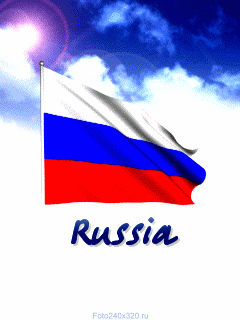 4. Принципы антикоррупционного воспитания
В национальном плане противодействия коррупции в России на 2014-2015 гг. была поставлена одна из важнейших задач – «активизация антикоррупционного просвещения граждан».

Правительство РФ утвердило Программу по антикоррупционному просвещению на 2014-2016 гг., предусматривающую мероприятия по повышению правовой грамотности, общего уровня правосознания и правовой культуры граждан, воспитание нетерпимости к коррупционным правонарушениям.
Принципы антикоррупционного воспитания
«Антикоррупционное образование является целенаправленным процессом обучения и воспитания в интересах личности, общества и государства, основанным на дополнительных общеобразовательных и профессиональных образовательных программах, реализуемых в образовательных учреждениях для решения формирования антикоррупционного мировоззрения, повышения уровня правосознания и правовой культуры…»

(ст.9 Закона Санкт-Петербурга «О дополнительных мерах 
по противодействию коррупции в Санкт-Петербурге»)
Принципы антикоррупционного воспитания
Проведение мониторинга с целью формирования объективной оценки состояния антикоррупционной политики в образовательных учреждениях, деятельности ОО по антикоррупционному образованию и правовому воспитанию обучающихся – основание: 
Распоряжение Комитета по вопросам законности, правопорядка и безопасности Санкт-Петербурга от 10 декабря 2014 №283-р «Об утверждении Методических рекомендаций по проведению антикоррупционного мониторинга в Санкт-Петербурге».

(итоги анкетирования  (справка) « Деятельность ОУ по антикоррупционному образованию и правовому воспитанию обучающихся»)
Принципы антикоррупционного воспитания
Отсутствие целенаправленной и всесторонней борьбы с коррупцией, системы мер по противодействию  этому негативному явлению, массового осуждения коррупционного поведения ведет к укоренению социального недуга.

Воспитание неприятия молодым поколением коррупции как явления, абсолютно несовместимого с ценностями современного правового государства, - важнейшая задача современного образования.
Принципы антикоррупционного воспитания
Цель антикоррупционного воспитания – воспитывать ценностные установки и развивать способности, необходимые для формирования у молодых людей гражданской позиции в отношении коррупции.
Принципы антикоррупционного воспитания
Задачи антикоррупционного воспитания:
Познакомить с явлением коррупции: сутью, причинами, последствиями.
Поощрять нетерпимость к проявлениям коррупции.
Продемонстрировать возможности борьбы с коррупцией.
Принципы антикоррупционного воспитания
Основные компоненты системы антикоррупционного воспитания в ОУ:
отсутствие случаев коррупционного поведения в образовательном учреждении;
антикоррупционное просвещение: изложение сущности феномена коррупции как преступного действия на уроках правоведения;
обретение опыта решения жизненных и школьных проблем на основе сотрудничества;
педагогическая деятельность по 
    формированию  антикоррупционного      
    мировоззрения.
Ведущие универсальные учебные действия   ( УУД )
Ведущие универсальные учебные действия   ( УУД )
Ведущие универсальные учебные действия   ( УУД )
Технологии  антикоррупционного образования
Принципы антикоррупционного воспитания
Начальная школа. «Окружающий мир»

Общество – люди, которых объединяет общая культура и которые связаны друг с другом совместной деятельностью во имя общей цели.
Человек – член общества. Взаимоотношения человека с другими людьми. Культура общения. Уважение к чужому мнению. Человек – создатель и носитель культуры. Внутренний мир человека: общее представление о человеческих свойствах и качествах.
Семья – самое близкое окружение человека. Семейные традиции. Взаимоотношения в семье и взаимопомощь членов семьи. Оказание посильной помощи взрослым. Забота о детях, престарелых, больных – долг каждого человека. Хозяйство семьи. Родословная. Имена и фамилии членов семьи.
Принципы антикоррупционного воспитания
Начальная школа. «Окружающий мир»

Младший школьник. Правила поведения в школе, на уроке. Обращение к учителю. Классный, школьный коллектив, совместная учеба, игры, отдых.

Друзья, взаимоотношения между ними; ценность дружбы, согласия, взаимной помощи. Правила взаимоотношений со взрослыми, сверстниками, культура поведения в школе и других общественных местах.

Термины «коррупция» и «антикоррупция» в начальной школе не применяются
Принципы антикоррупционного воспитания
Начальная школа.     «Я и мой мир»       
    (Н.И. Элиасберг)

Создание у учащихся системы нравственных ориентиров на основе изучения ценностей (что всего дороже и ни за какие деньги не купишь):
жизнь, достоинство, здоровье, свобода человека; любовь, забота, доброта; дружба со сверстниками и мир между людьми, основанный на уважении к правам человека; права и обязанности человека, правила взаимодействии «я» ученика  с людьми в различных ситуациях;  общественный порядок и его охрана, строгие требования закона; Родина-Россия.
Классные часы в начальной школе
Принципы антикоррупционного воспитания
Основная  школа. 
Основная воспитательная работа с учащимися 5–7-х классов направлена на формирование культуры взаимодействия
Ситуации:
Деньги за хорошие отметки, готовят человека к… 
Незаслуженное вознаграждение за оказание определенных услуг.
«Если нельзя, но очень хочется, то можно». 
Отношения между детьми в системе самоуправления. 
Выбор между дружбой и порядком.
[Speaker Notes: (если ребенок понимает, что букет цветов, подаренный учителю, влияет на качество оценки, то это будет способствовать формированию коррупционного сознания).]
Принципы антикоррупционного воспитания
Деловые игры в средней школе: 

«Создание президентской команды»
«Городская застройка»
«Распределение премиального фонда»
«Экзамен на знание правил школьной жизни»
«Разрешенный запрет»
«Пропускной пункт»
«Исключительные обстоятельства»
«Распределение путевок»
[Speaker Notes: (если ребенок понимает, что букет цветов, подаренный учителю, влияет на качество оценки, то это будет способствовать формированию коррупционного сознания).]
Принципы антикоррупционного воспитания
Примеры предлагаемых заданий для группы старшего школьного возраста
Подготовить для анализа материал о характере и масштабе преступления на фоне школьного или местного сообщества. 
Собрать, подготовить и сравнить со статистическими материалами исследовательские данные с сообщениями в прессе о преступлениях. 
Спланировать и осуществить проект, предназначенный для учеников более младших классов.
Запланировать и подготовить дни, когда будет осуществляться проект.
Подготовить и организовать мероприятие для 
родителей на тему: “Преступление – это проблема и ответственность каждого!”
Принципы антикоррупционного воспитания
Исследовать, каким ценностям отдают предпочтение различные возрастные группы.
Подготовить местную теле- или радиопередачу.
Подготовить и провести открытую выставку картин.
Подготовить слайд-шоу “Современная молодежь: заманчивые возможности”.
Подготовить видеоматериал на тему: “Преступник. Что будет дальше?” или “Преступник. Почему нет?”
Пригласить в класс представителя  соответствующих структур. Запланировать тему обсуждения и предполагаемые вопросы.
Просмотреть материал, отснятый во время 
    судебного заседания.
Принципы антикоррупционного воспитания
Мы пишем сиквейны, рассуждаем…
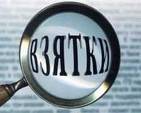 Россия  
любимая, свободная
мучается, страдает, рвется.  
Но вместе мы победим   коррупцию.

Коррупция
Беспощадная, позорная
Развивается, разлагает, уничтожает
Не быть коррупции в России!
Взятка
Маленькая, большая
Брать, давать, наказать
Долой взяточничество и мздоимство!
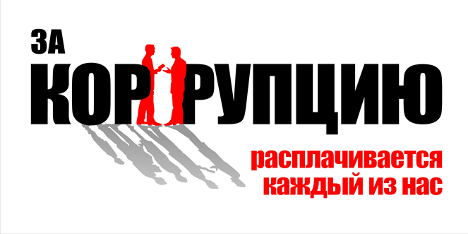 ЗА коррупцию
ЭКОНОМИЯ ВРЕМЕНИ 
(не надо стоять в очереди)
УВЕРЕННОСТЬ В ДОСТИЖЕНИИ ЦЕЛИ (поступление в ВУЗ)
МАТЕРИАЛЬНОЕ БЛАГОПОЛУЧИЕ (получение квартиры)

УСТРОЕННОСТЬ В ЖИЗНИ (зависть со стороны окружающих)
ПРОТИВ коррупции
СТРАДАЮТ ДРУГИЕ 
(не могут попасть к врачу)
СНИЖЕНИЕ САМООЦЕНКИ (не верят в достижение цели)
ПОТЕРЯ ВЕРЫ В СПРАВЕДЛИВОСТЬ (перестают стремиться к движению вперед)
ОБИДА НА ВЕСЬ МИР
Меткое слово народа
Перед богом ставь свечку, перед судьею мешок!
Не бойся суда, бойся судьи 
Закон - дышло: куда хочешь, туда и воротишь.
 Брось псу кусок, так не лает.
Быть было беде, да случились деньги при бедре.
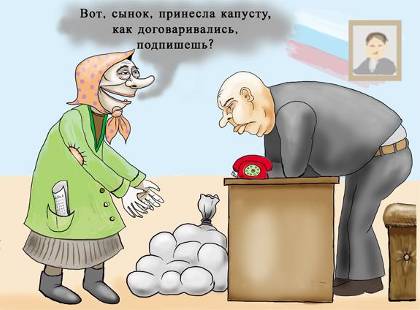 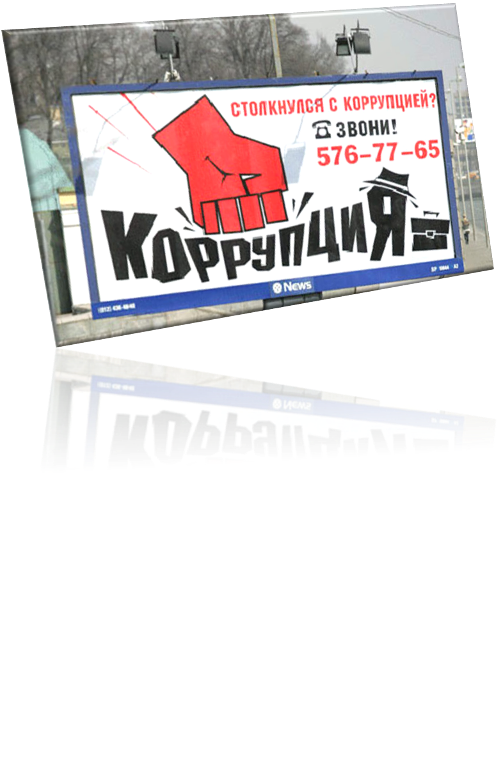 Борьбу с коррупцией надо начать с себя!
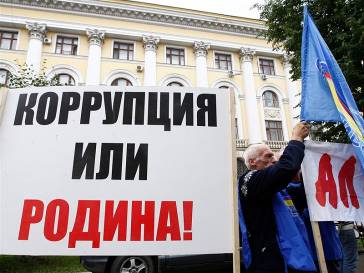 Коррупция и будущее 
России несовместимо!
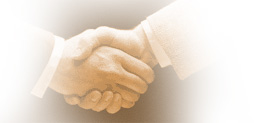 Спасибо за внимание!